TARIXDAN HIKOYALAR
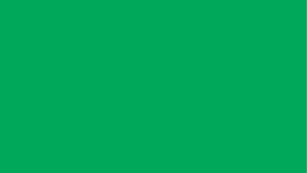 5- SINF
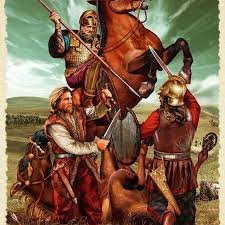 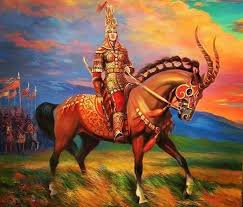 MUSTAHKAMLASH
TARIXDAN HIKOYALAR
MAVZU:TO‘MARIS VA SHIROQ JASORATI
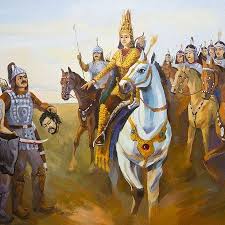 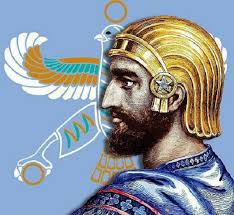 AHAMONIYLAR BOSQINI ARAFASIDA O‘RTA OSIYO
Miloddan avvalgi 
VI asr o‘rtalarida yurtimizda xorazmliklar, so‘g‘diylar, baqtriyaliklar hamda ko‘chmanchi sak va massagetlar yashashgan.
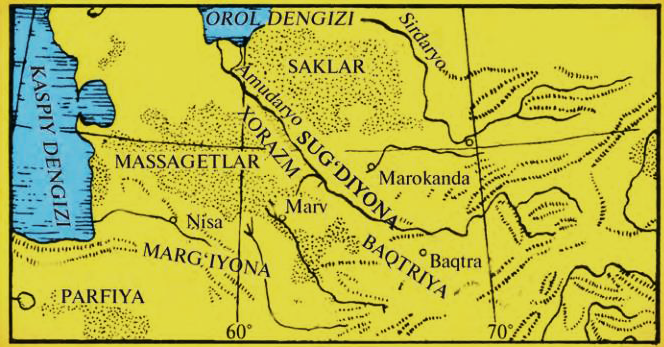 AHAMONIYLAR SULOLASIGA ASOS SOLINISHI
Miloddan avvalgi 
VI asr o‘rtalarida ahamoniylar sulolasiga asos solindi. Sulola vakili Kir II massagetlar ustiga hujum qilish uchun miloddan avvalgi        530-yilda Amudaryoni kechib o‘tdi.
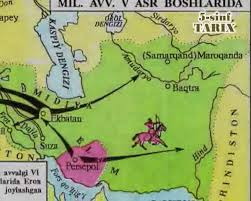 AHAMONIYLARNING O‘RTA OSIYOGA KIRIB KELISHI
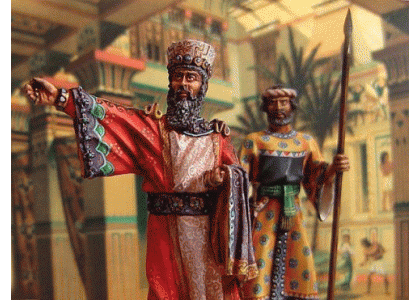 Hal qiluvchi jang oldidan   Kir II hiyla yo‘li bilan To‘marisning o‘g‘li Sparganisni asirga tushirdi. O‘g‘lining o‘limidan  larzaga tushgan To‘maris Kir II ga maktub yo‘lladi.
TO‘MARIS JANGCHILARI
To‘maris bor qo‘shinini yig‘ib, Kir II ustiga yurish qildi. Ikki tomon o‘rtasida bo‘lib o‘tgan dahshatli jangda massagetlar g‘alaba qozonishdi. Kir II o‘ldirildi.
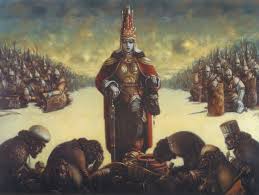 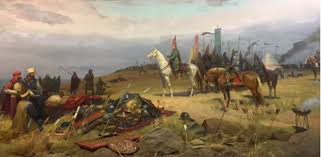 TO‘MARIS VA KIR II O‘RTASIDAGI JANG NATIJALARI
Massagetlardan bir yigit Kir II ning kesilgan boshini To‘marisning oyog‘i ostiga tashladi.
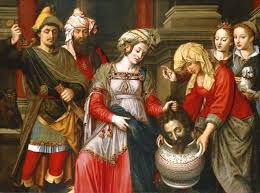 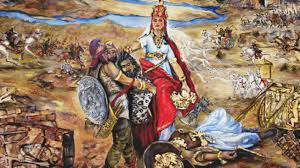 TO‘MARIS HAQIDA
To‘marisning bu g‘alabasi tillarda doston bo‘ldi. Uning bolaligi, qahramonligi haqida kinofilmlar yaratildi.
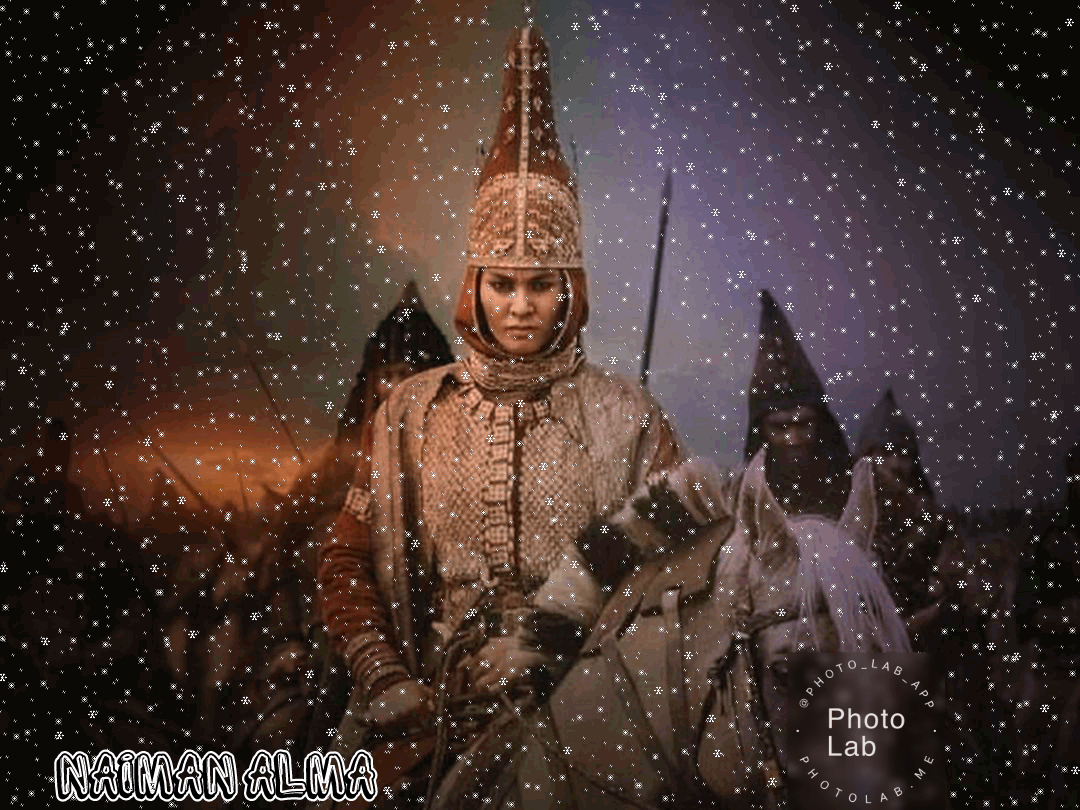 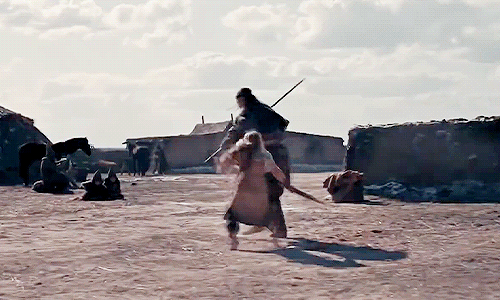 AHAMONIY  DORO I
Kir II halokatga uchragan bo‘lsada ahamoniylar Turonni bosib olishdan voz kechishmadi. Sulola vakili Doro I miloddan avvalgi 519-yilda o‘tmish ajdodlarimizdan biri-saklar ustiga yurish qildi.
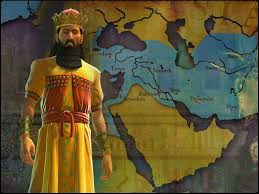 OZODLIK UCHUN KURASH
Saklar dushmanga qattiq qarshilik ko‘rsatdilar. Biroq kuchlar nisbati teng emas edi. Bunday sharoitda faqat hiyla ishlatish mumkin edi.
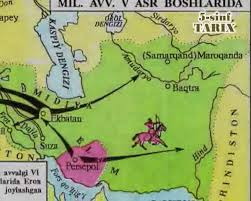 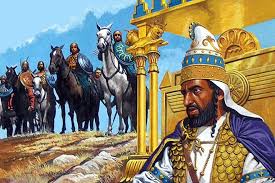 SHIROQ JASORATI
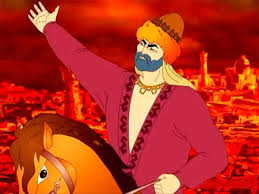 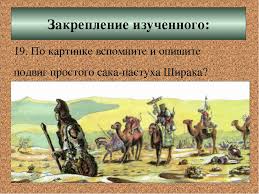 1-TEST TOPSHIRIG‘I
Tushuntirish:
2-TEST  TOPSHIRIG‘I
2-test topshirig‘i
Tushuntirish:
O‘ZINGIZNI SINANG!
Doro I
Miloddan avvalgi       519 - yilda saklar ustiga yurish qilgan.
Shiroq
Doro I qo‘shinini halokatga boshlagan qahramon.
YODDA TUTING!
Ahamoniylar davlati
Miloddan avvalgi 519- yil
Kir II
To‘maris
Turon
Miloddan avvalgi 530-yil
Sparganis
MUSTAQIL BAJARISH UCHUN TOPSHIRIQ:
Darslikning 86 - sahifasidagi “To‘maris va Shiroq jasorati” mavzusini o‘qing.
Darslikning 89 - sahifasidagi atamalar mazmuniga izoh yozing.
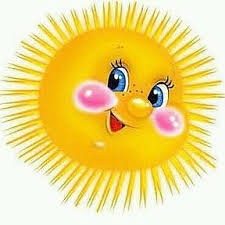 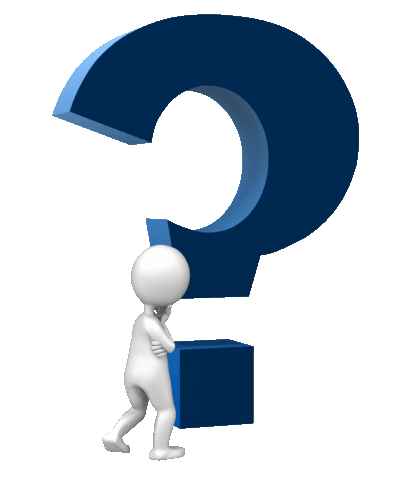